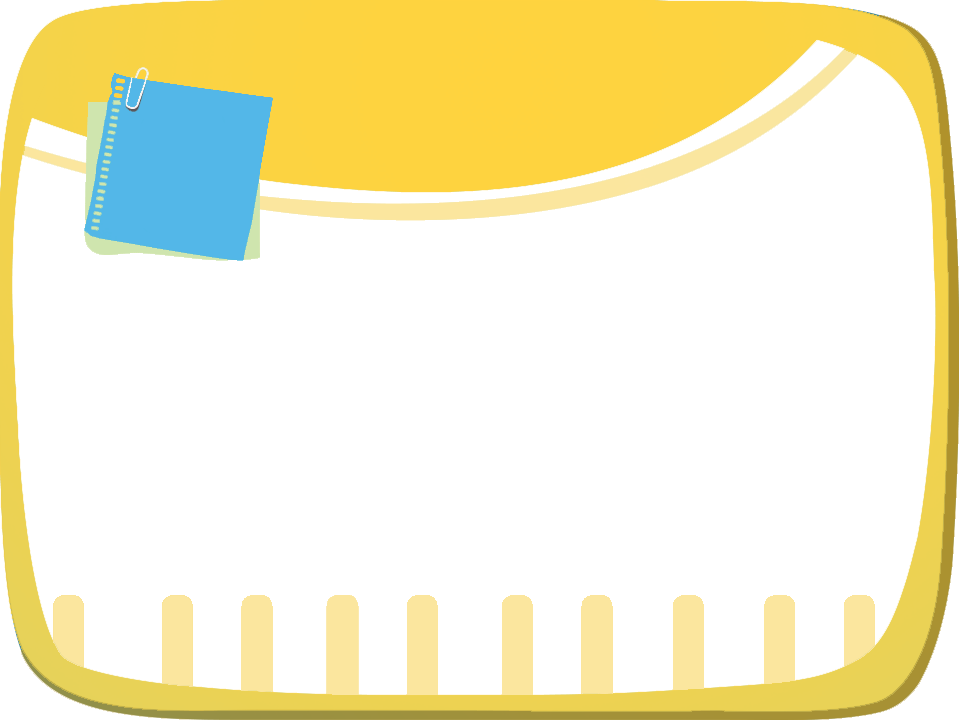 Tuần 
9
ÔN TẬP
GIỮA HỌC KÌ I
Tiết 7 - 8
11
Nhìn tranh và nói tên câu chuyện. Chọn kể một câu chuyện mà em yêu thích.
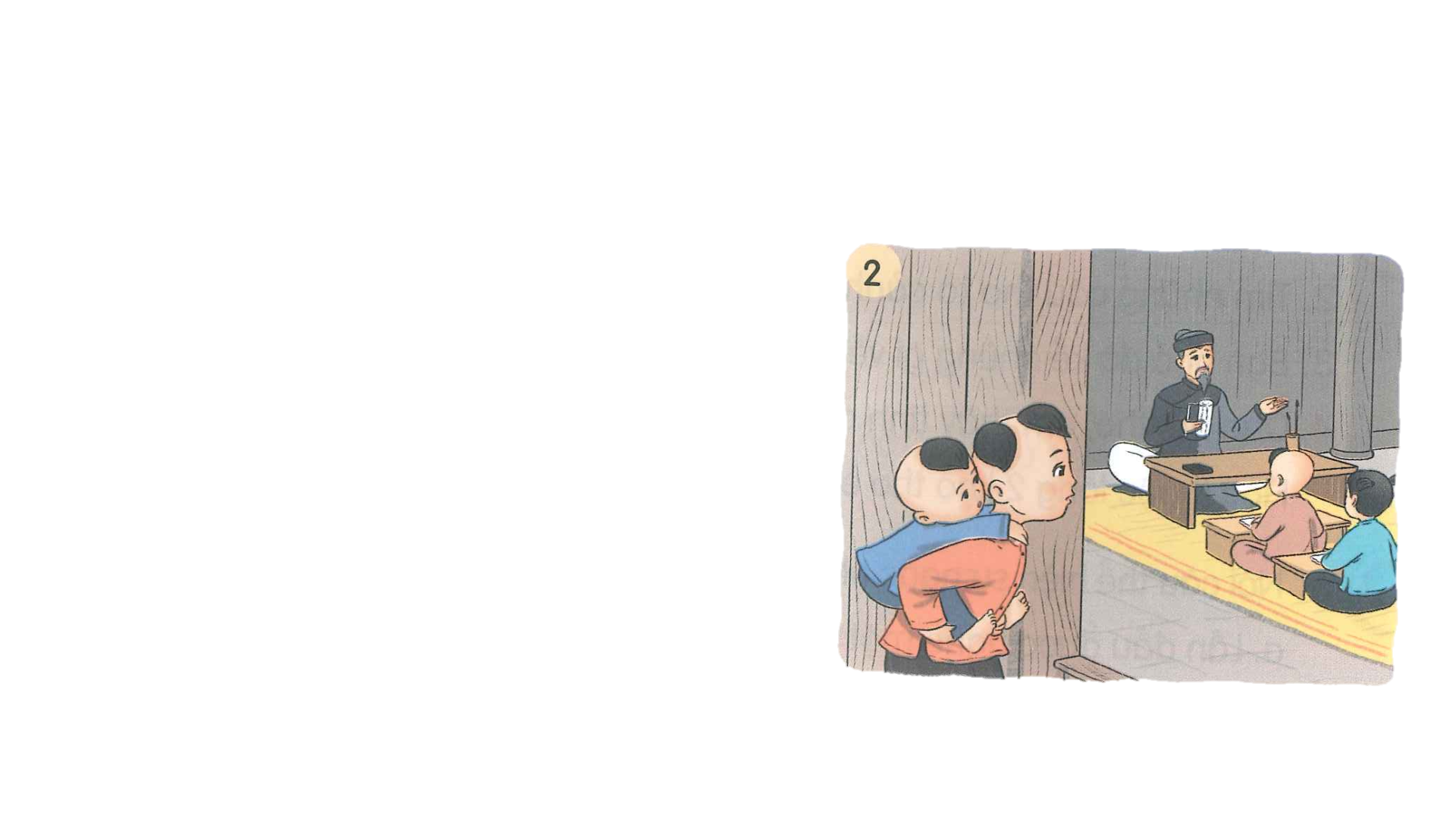 1
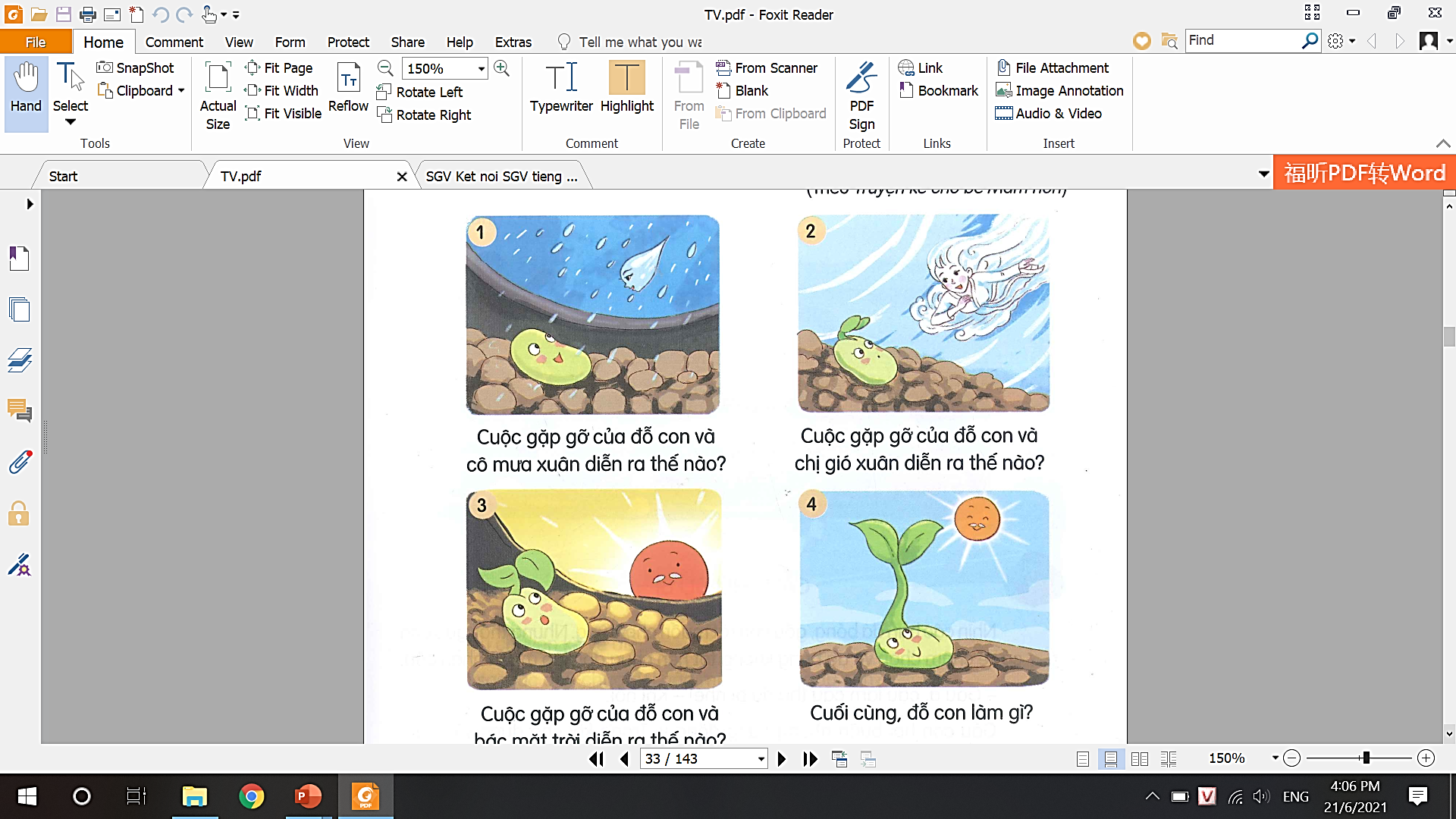 2
Chú đỗ con
Cậu bé ham học
3
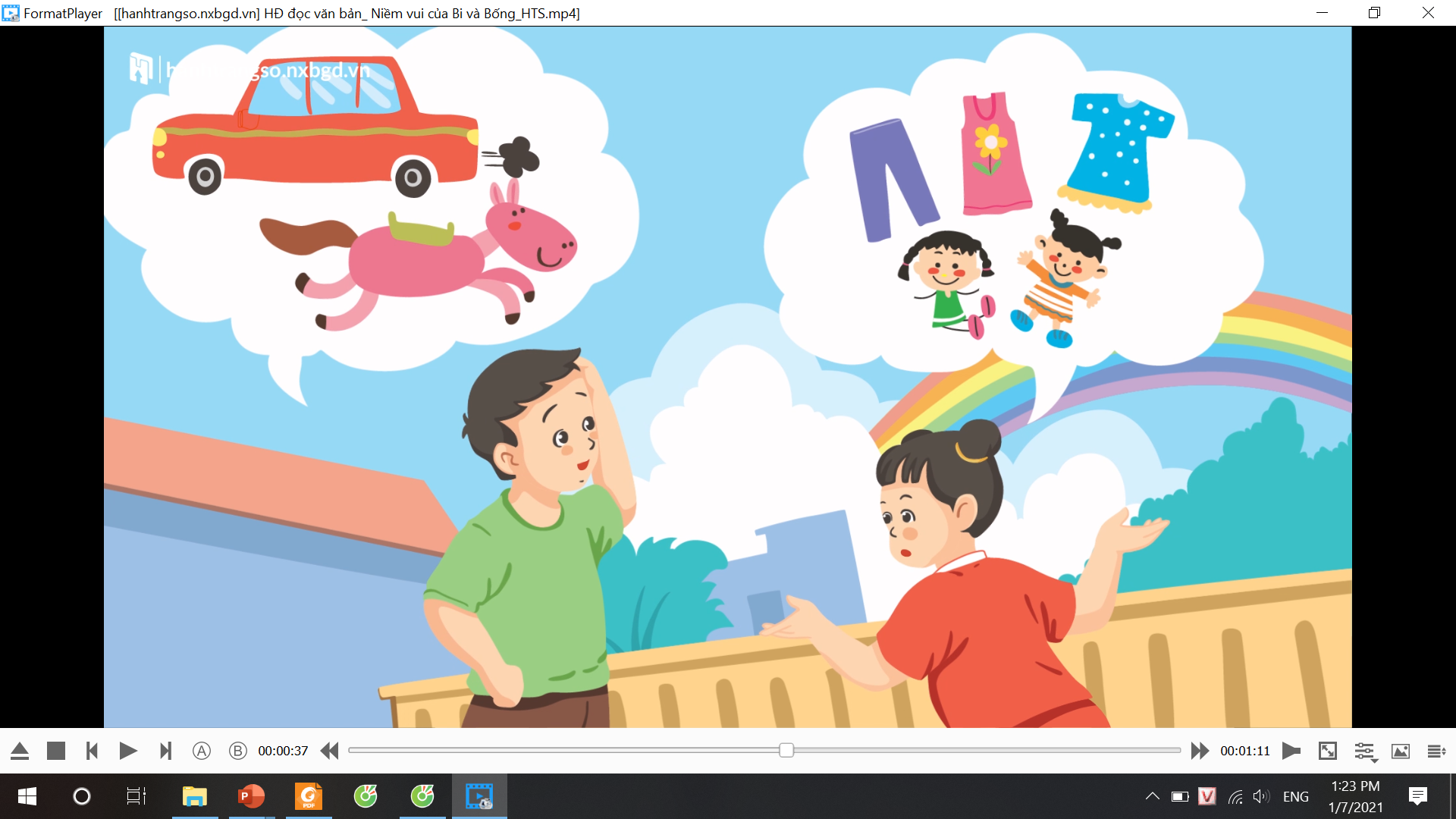 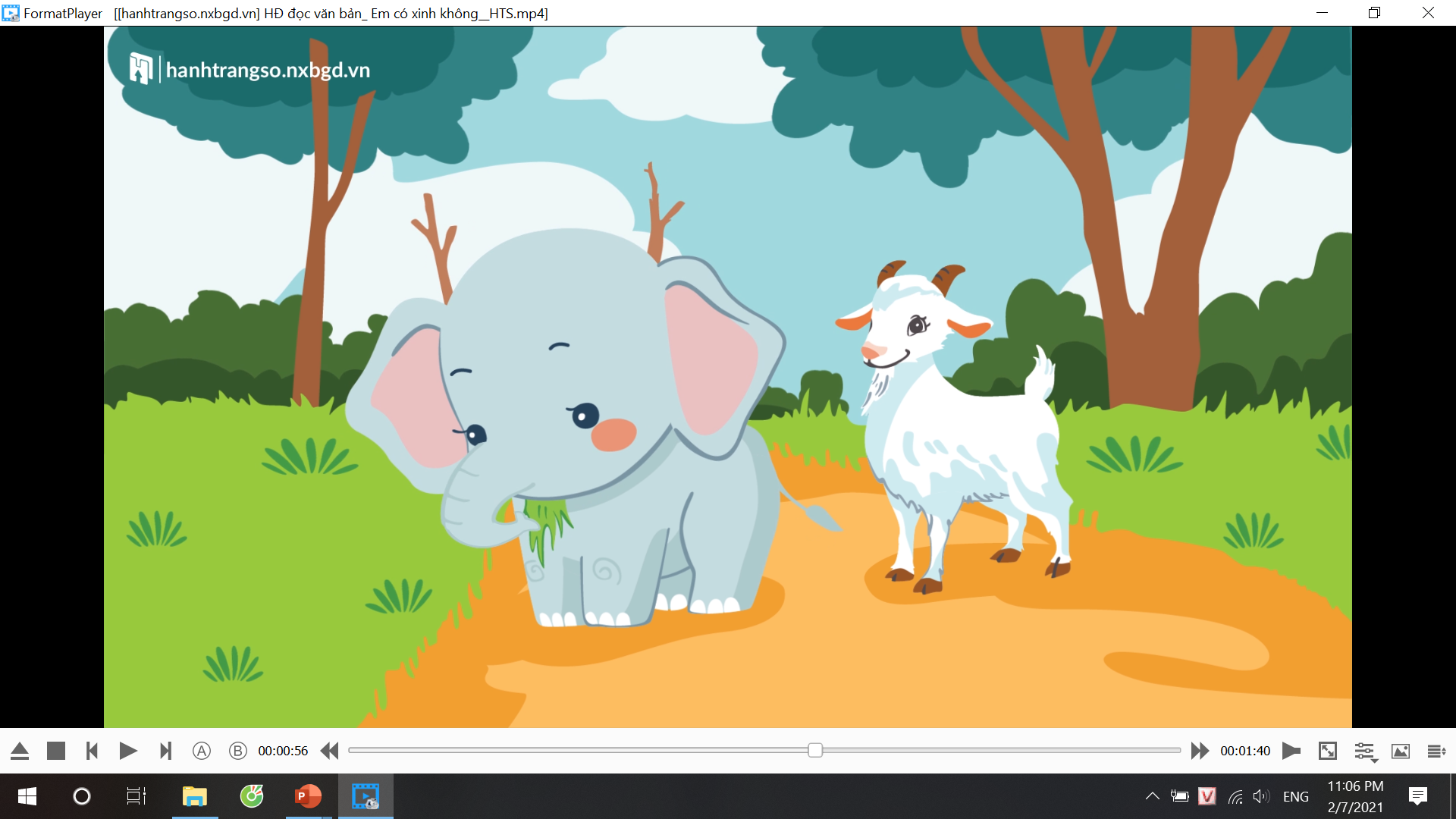 4
Em có xinh không?
Niềm vui của Bi và Bống
Kể câu chuyện em thích nhất cho bạn nghe và lắng nghe bạn kể câu chuyện của mình.
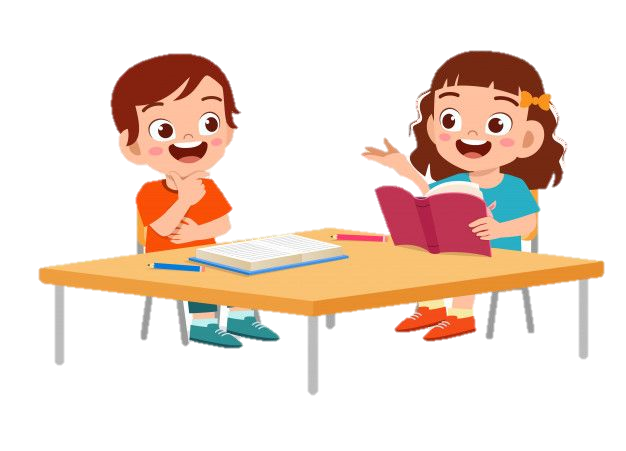 Tiêu chí đánh giá:
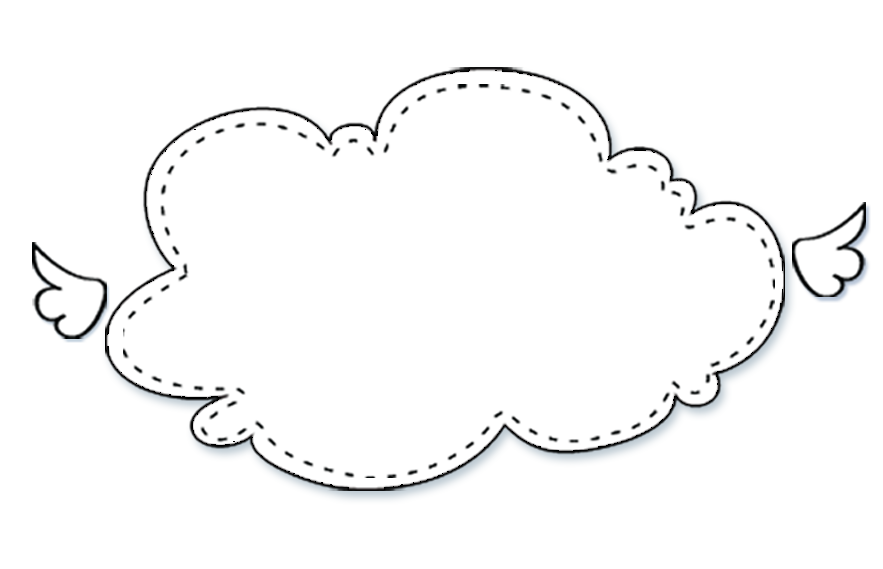 Kể đúng nội dung 
câu chuyện.
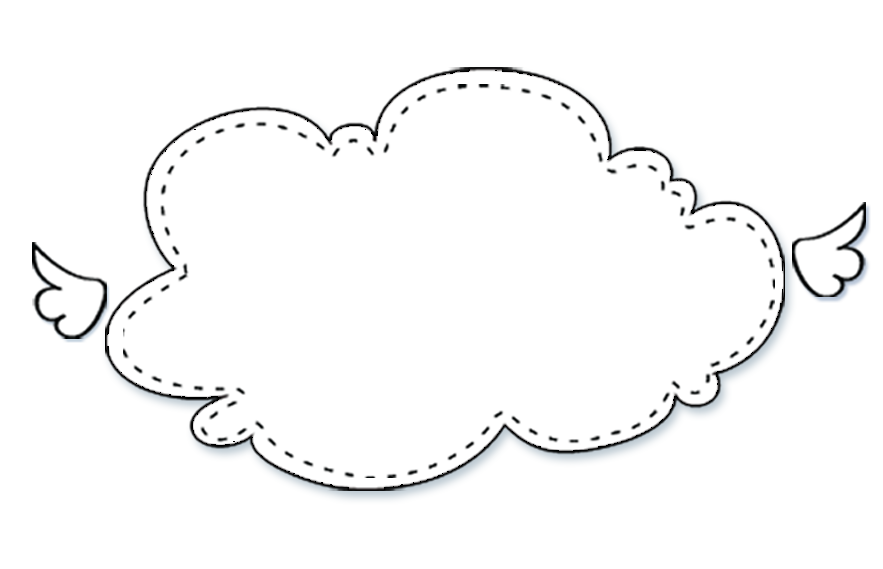 Kể tự tin, biết kết hợp cử chỉ, điệu bộ.
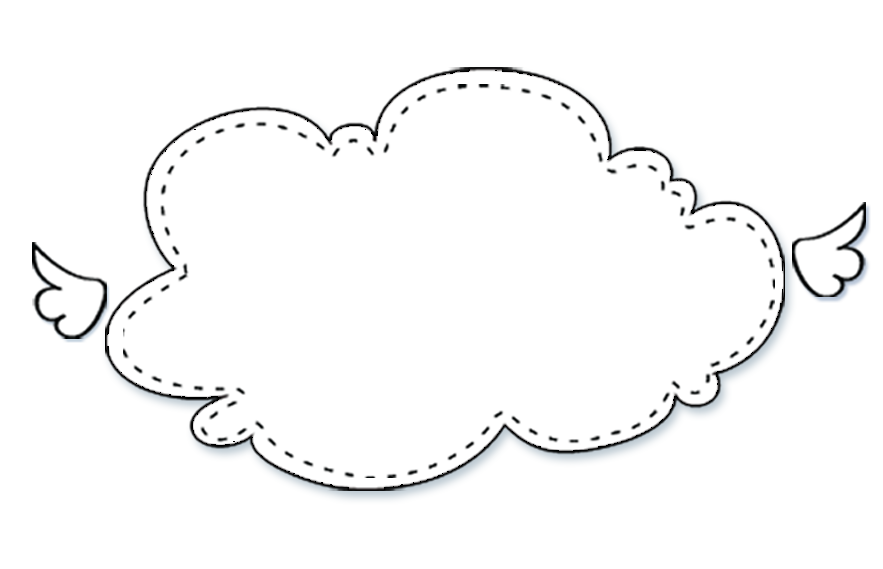 Thể hiện được giọng kể phù hợp, phân biệt được giọng đọc của nhân vật.
12
Cùng bạn hỏi – đáp về những câu chuyện em vừa kể.
M:
- Câu chuyện có mấy nhân vật?
- Bạn thích nhân vật nào?
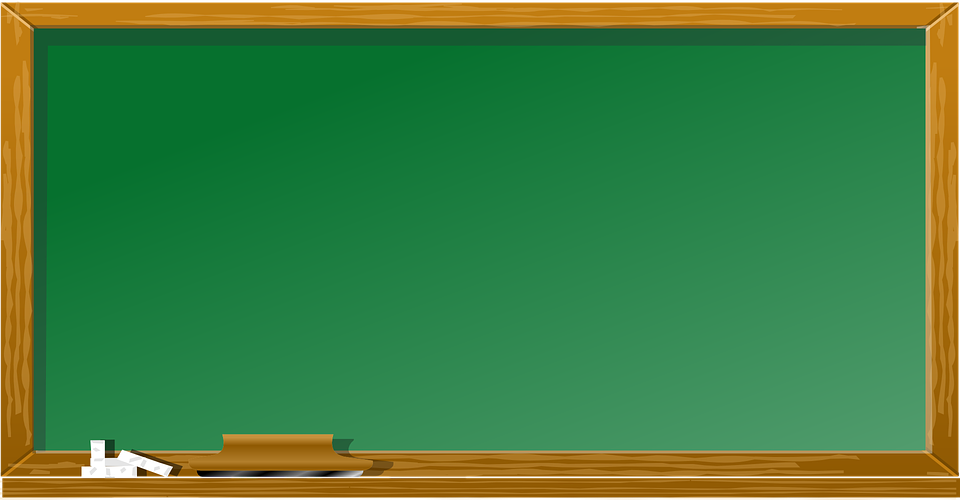 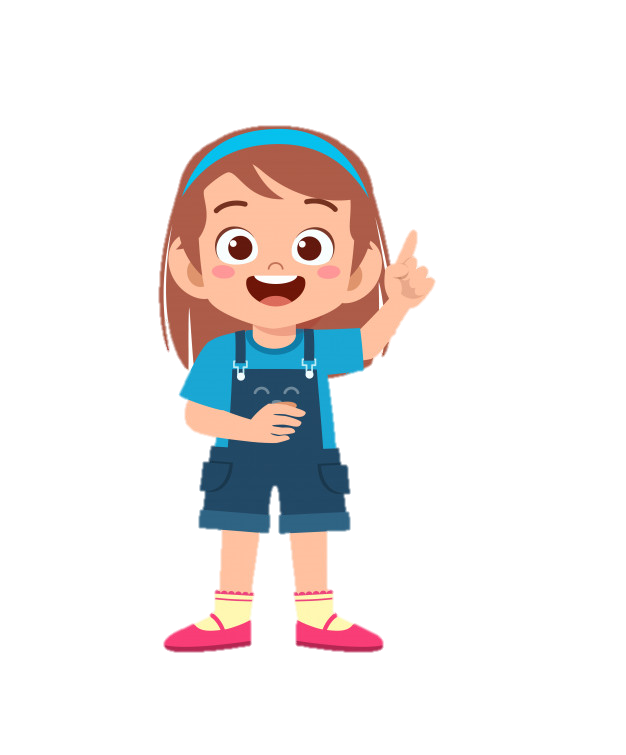 Chia sẻ
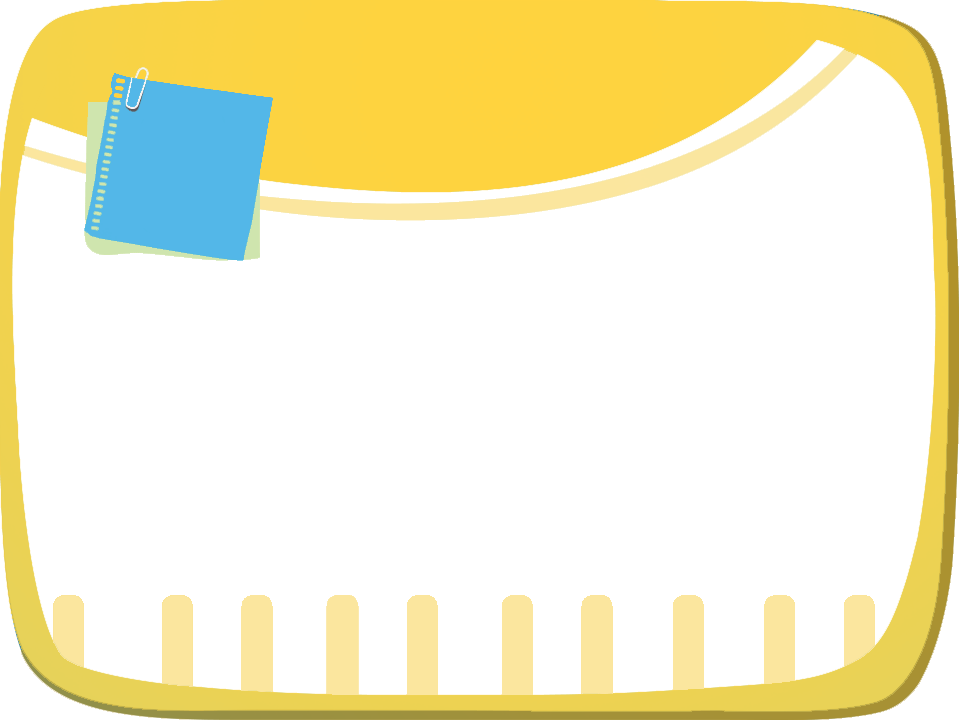 Củng cố - dặn dò
? Em thích nhất câu chuyện nào? Vì sao?
- Chia sẻ với mọi người về những câu chuyện em đã được kể.
- Xem trước bài sau : Ôn tập tiết 9 - 10
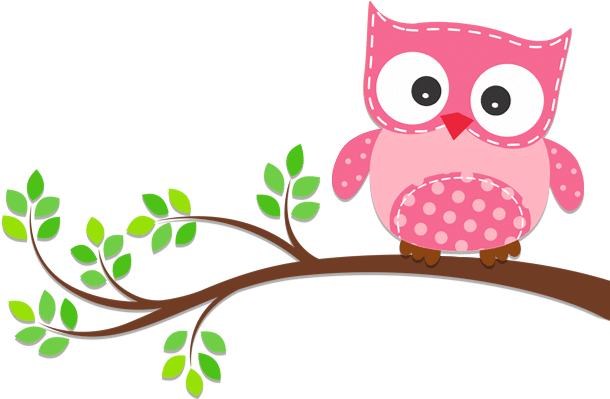 Tạm biệt và hẹn gặp lại 
các con vào những tiết học sau!
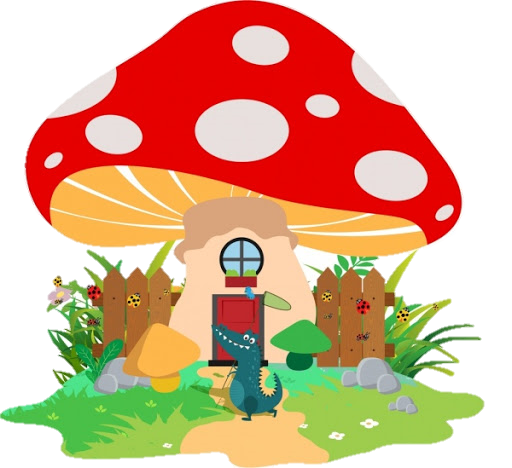